Benjamin Franklin
Benjamin Franklin
Born in Boston on January 17, 1706

Father was Josiah Franklin, a soap maker

Mother was Abiah Folger, second wife of Josiah

Benjamin was the tenth son of Josiah, who fathered 17 children in all
The Apprentice
Brother James was a printer
Benjamin helped compose pamphlets and set type
Young Benjamin would go sell them on the streets
He wanted to write for the paper, but James wouldn’t let him
He wrote letters under the fictional name, “Silence Dogood”
After 16 letters, he confessed what he had done to his brother
The Runaway
Benjamin quit his apprenticeship with his brother at age 17 due to harassment and beatings from James and ran away

He eventually ended up in Philadelphia, where he landed work as a printer

He got married in 1730 to Deborah Read
The Educator
In 1749, Franklin wrote Proposals Relating to the Education of Youth in Pennsylvania 


This publication led to the establishment of the Academy of Philadelphia in 1751
The Academy
The Academy
Education at the Academy followed three patterns:

Traditional college preparatory with emphasis on Latin and Greek

English-Language program for those planning to end their education at the Academy

The normal course, for prospective common school teachers
University of Pennsylvania
Other Inventions
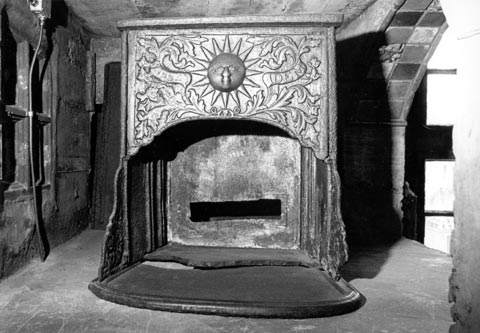 Bifocals

Franklin Stove

Discovered Electricity

Lightning Rod

Glass Armonica

Odometer

Suggested Daylight Savings Time
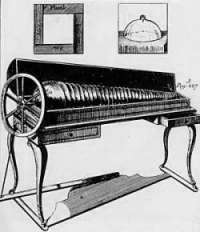 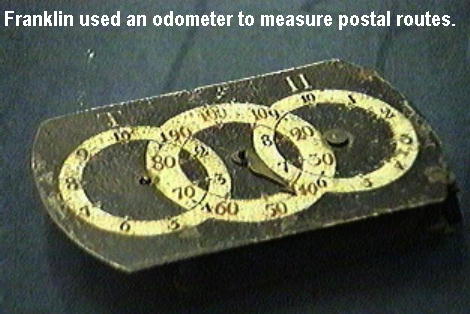 The END